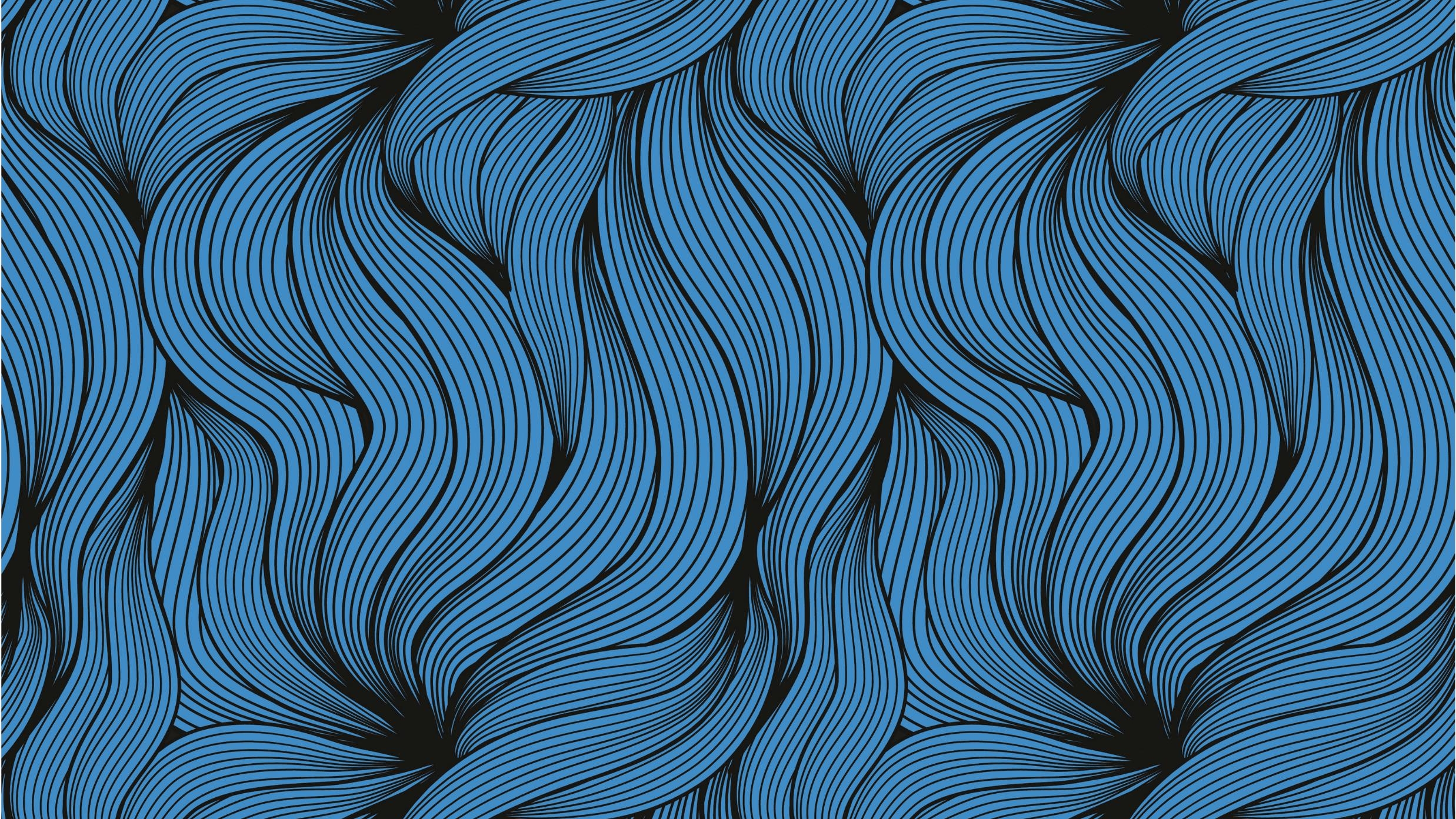 how to save your computer while using internet
By nuor alazzawi 8c
The problems that we face while using the internet
Identity theft, hacking, viruses, and cheating 
There are various malicious users and computer hackers that can steal your personal information and hack accounts, which can be used for identity theft and can be harmful to you personally.
How to save your computer while using the internet
Use a firewallWindows has a firewall already built in and automatically turned on.
Keep all software up to dateMake sure to turn on automatic updates in Windows Update to keep Windows, Microsoft Office, and other Microsoft applications up to date. Turn on automatic updates for non-Microsoft software as well, especially browsers, Adobe Acrobat Reader, and other apps you regularly use.
Use antivirus software and keep it currentIf you run Windows you have Windows Security or Windows Defender Security Center already installed on your device.